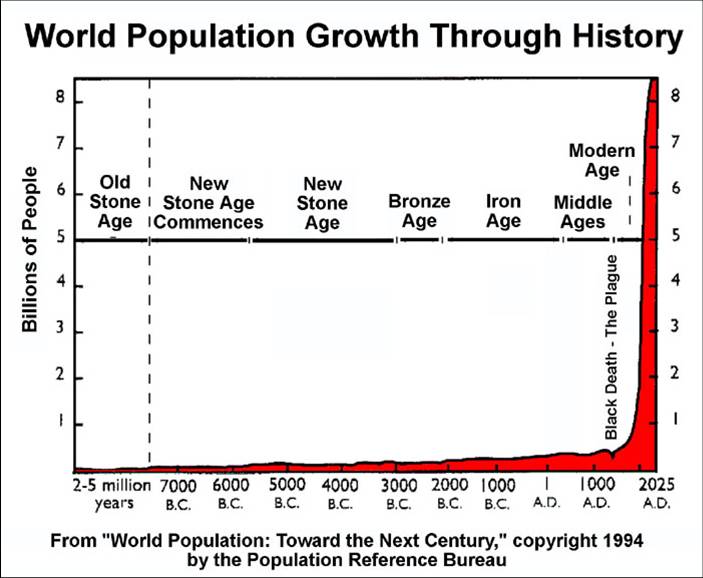 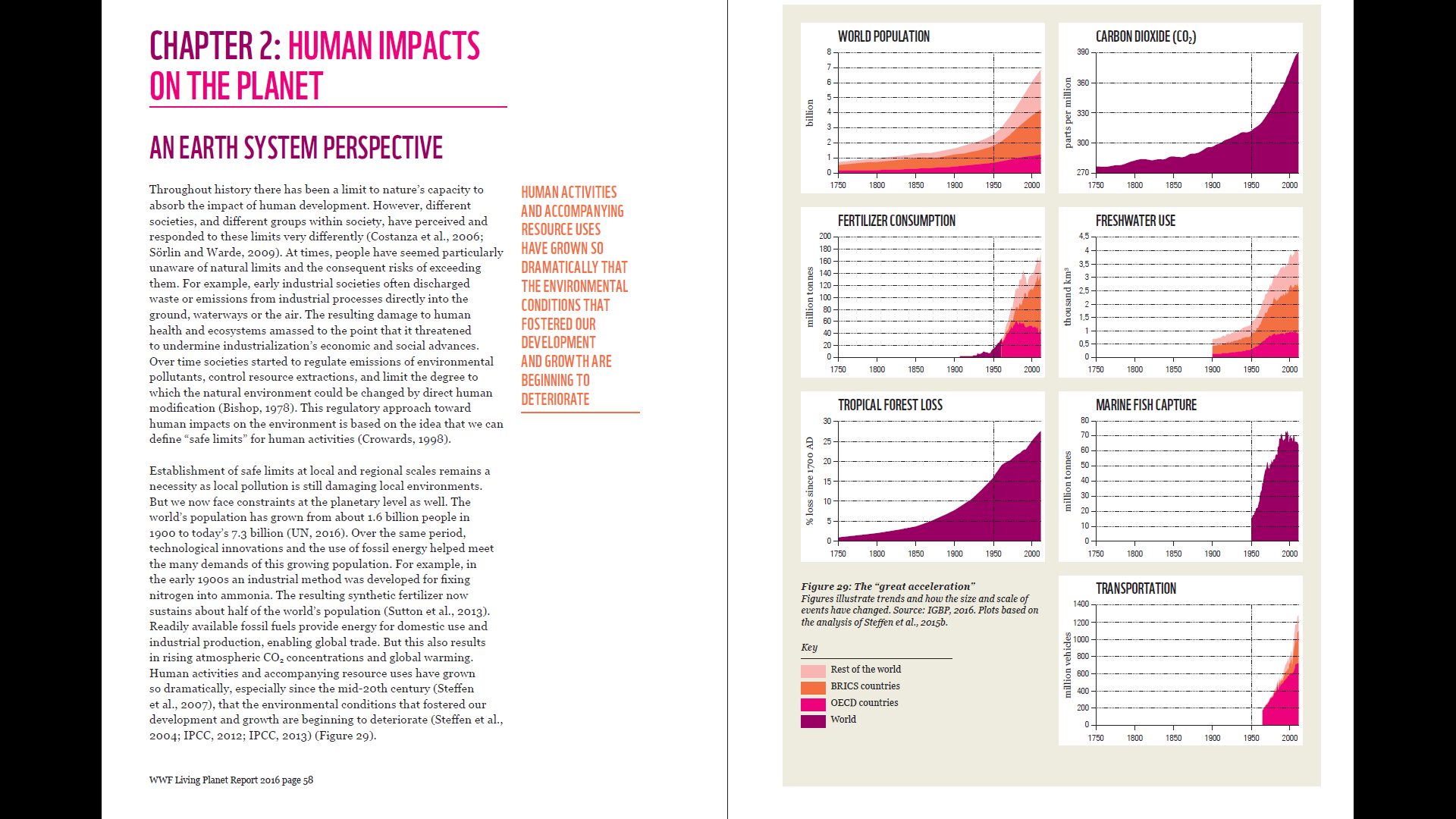 Living Planet Report 2016
(https://www.worldwildlife.org/pages/living-planet-report-2016)
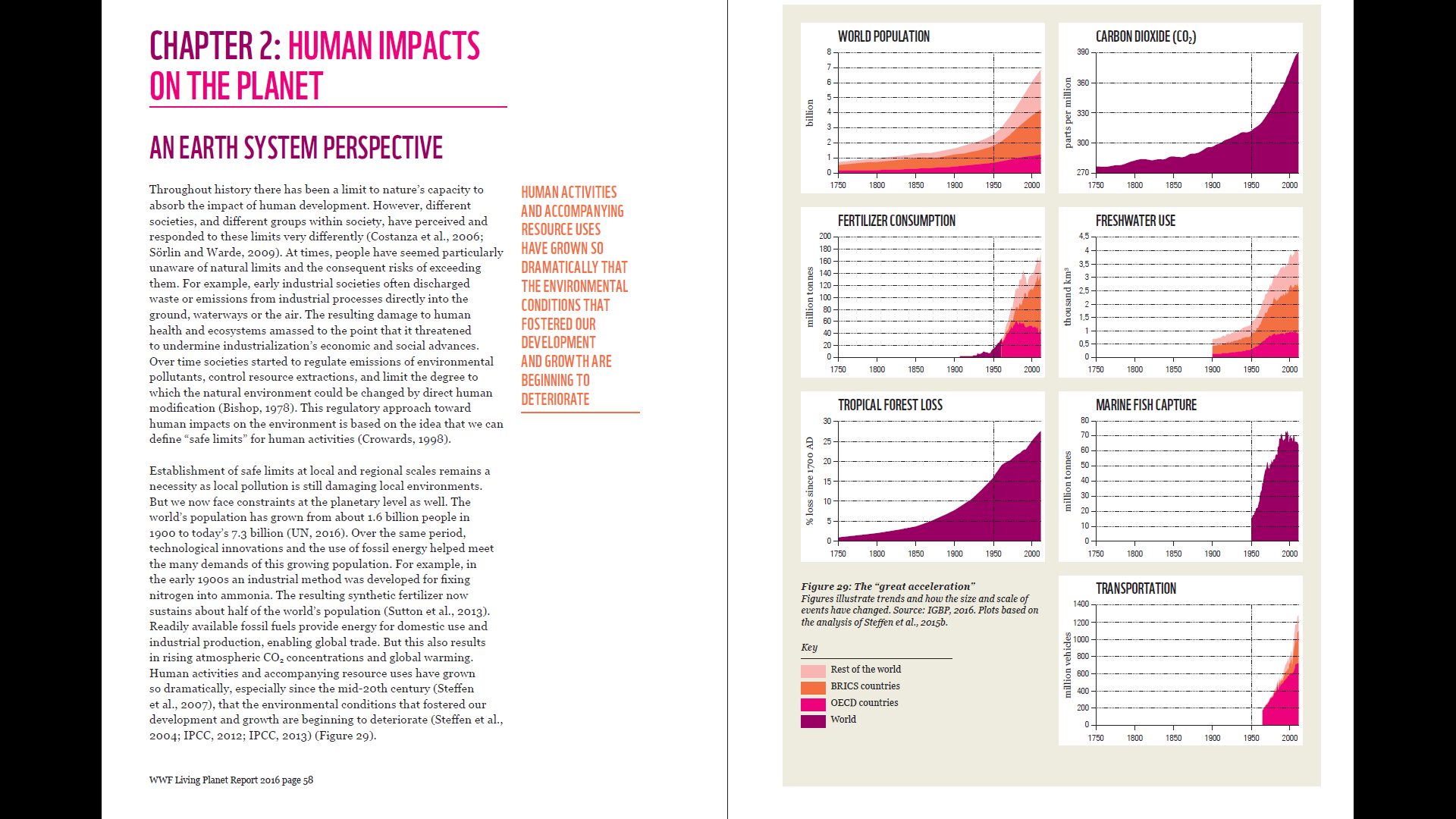 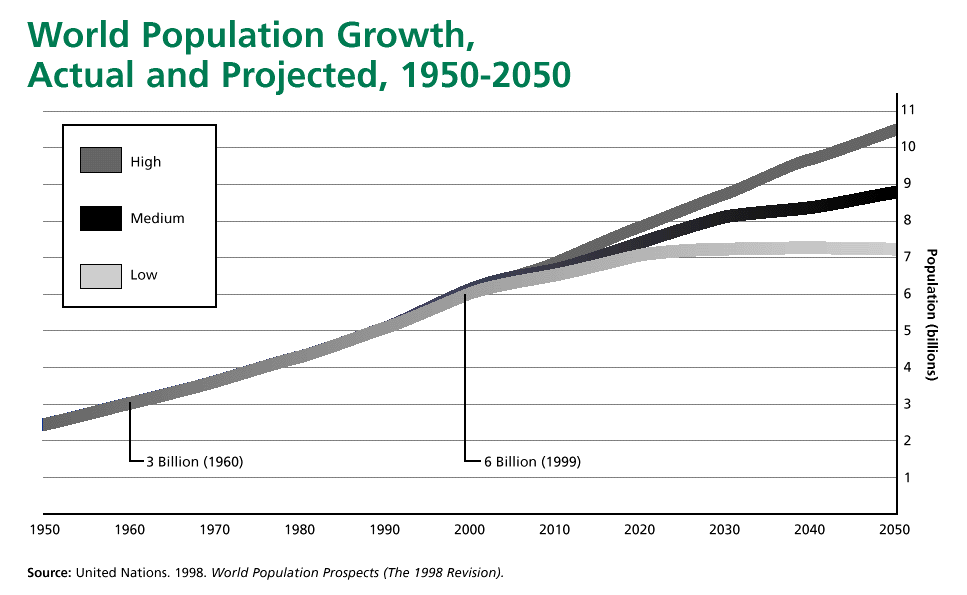 http://www.worldometers.info/world-population/
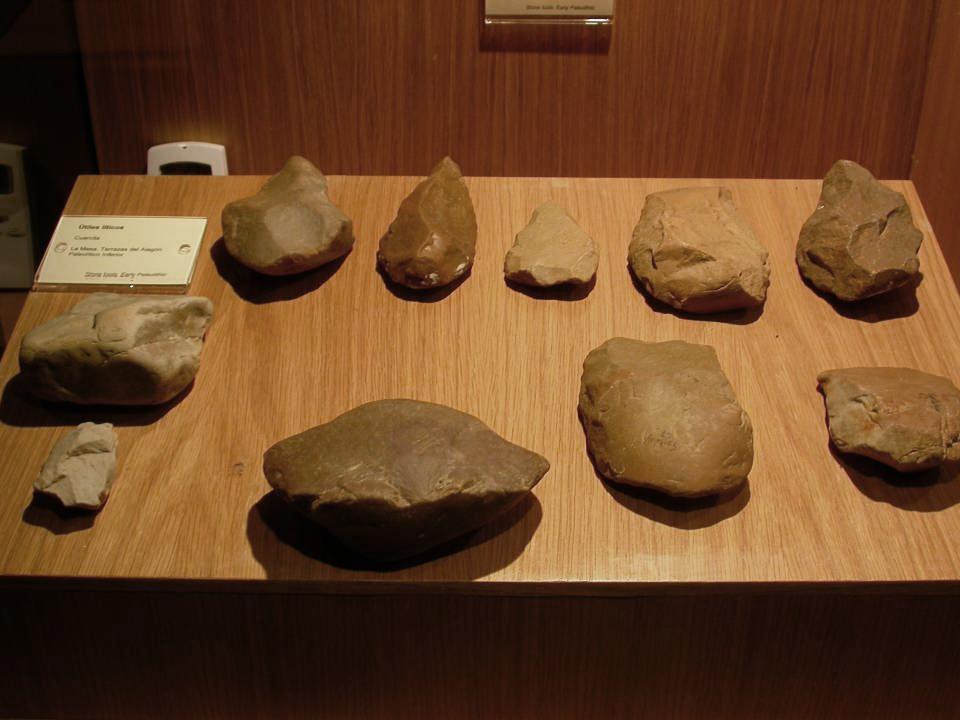 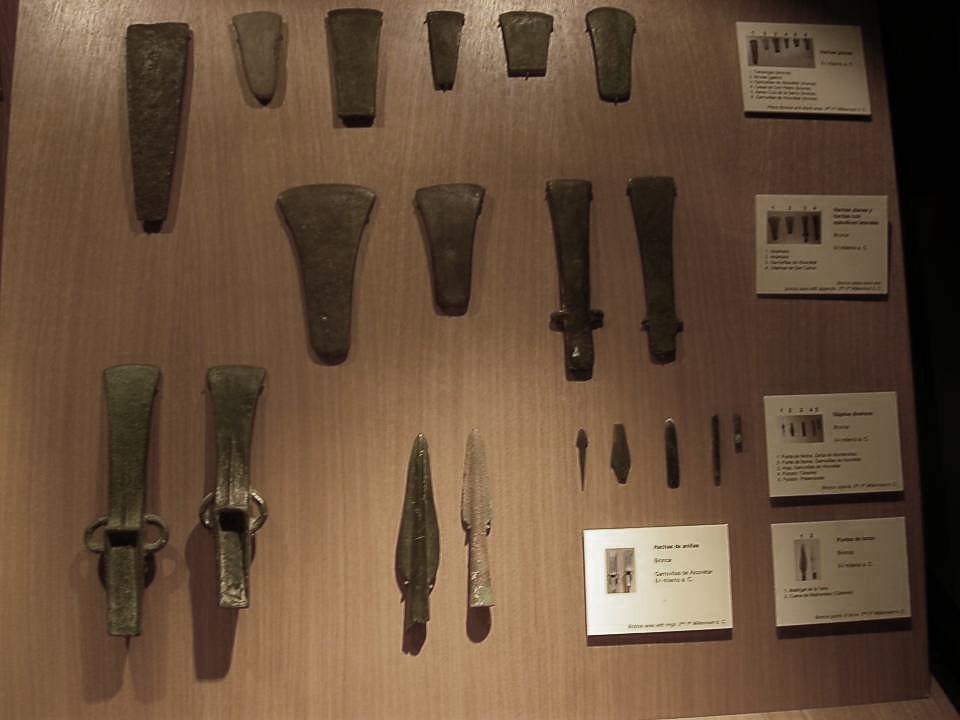 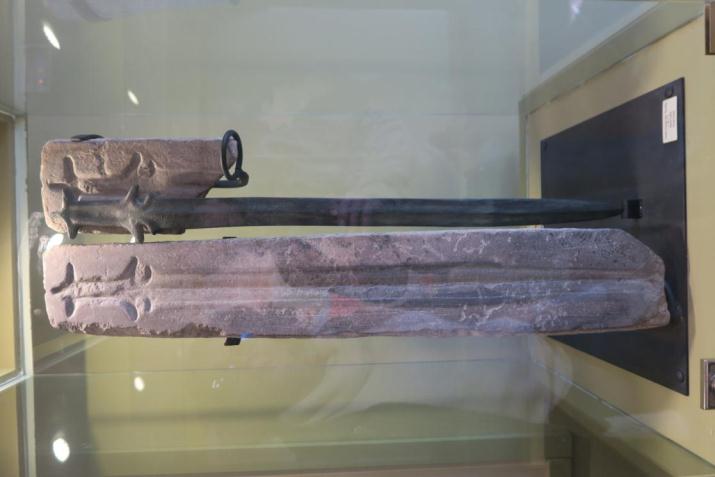 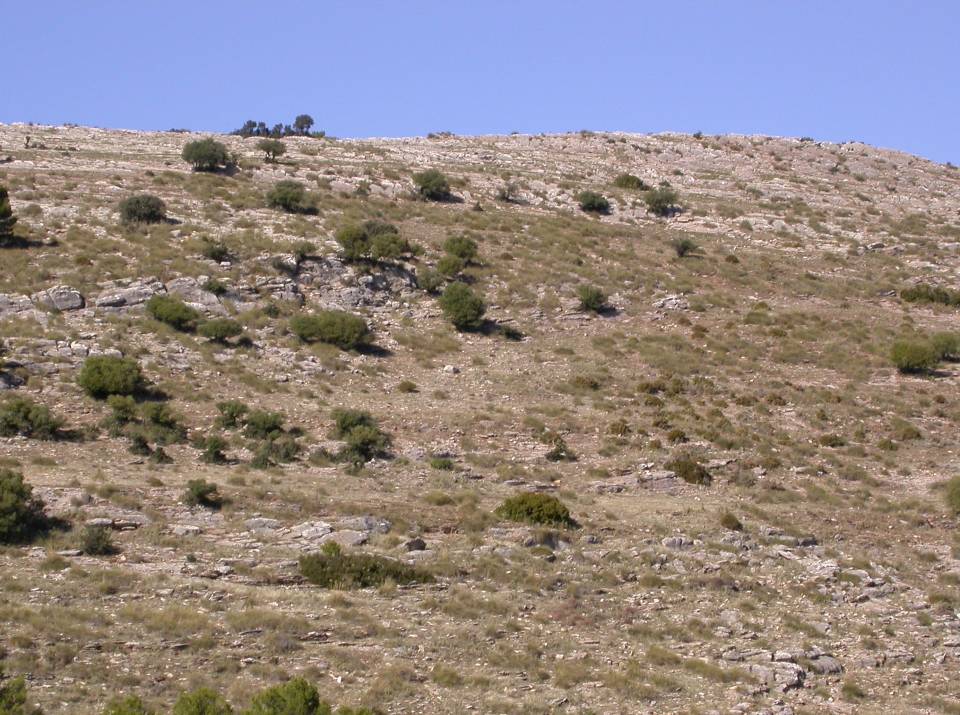 Abandoned lands!
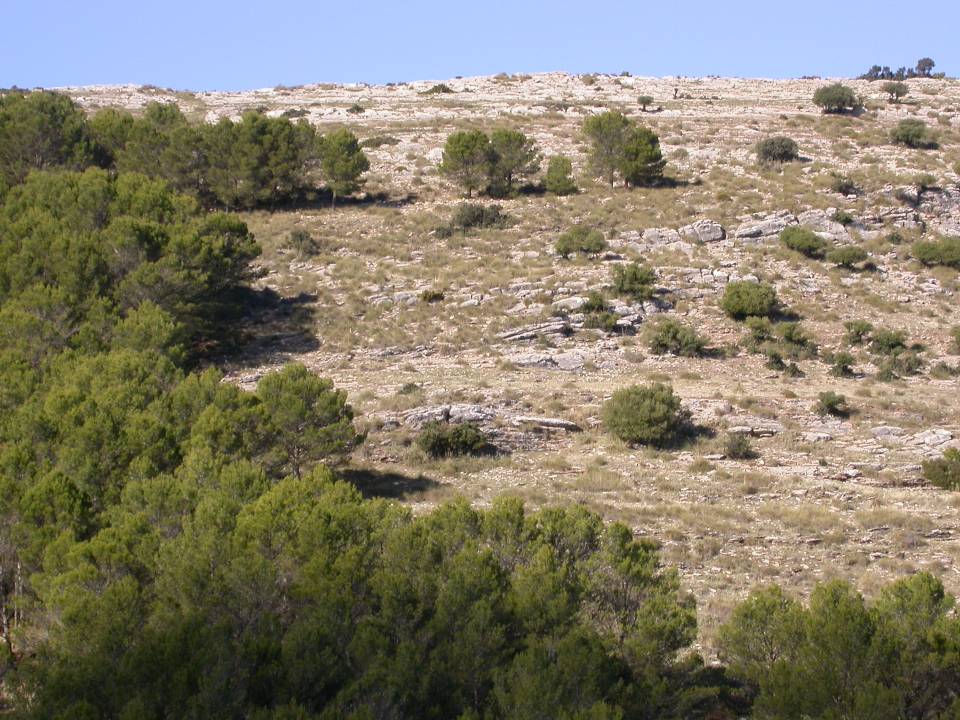 But they are able to stand forests!
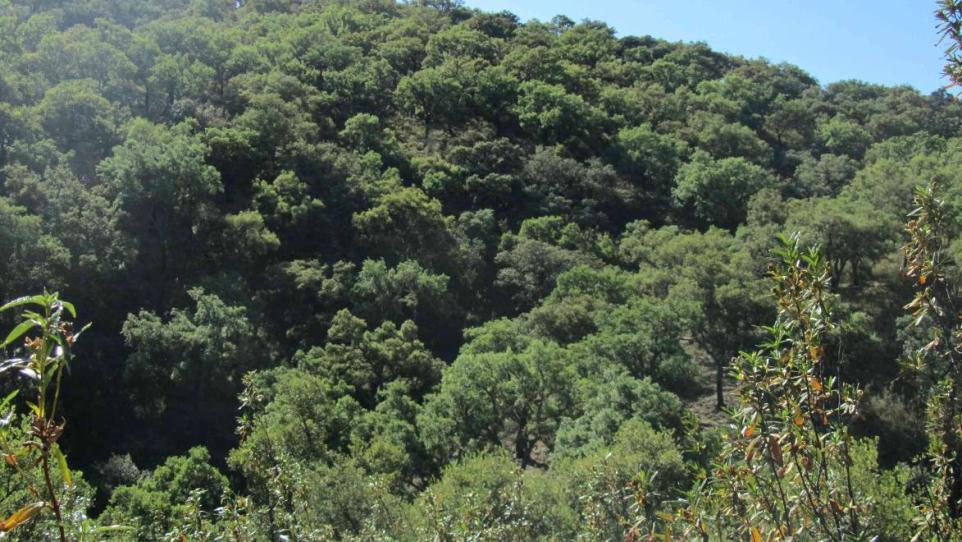 Climacic vegetation. Example: Cork oak in Sierra Morena mountain range.
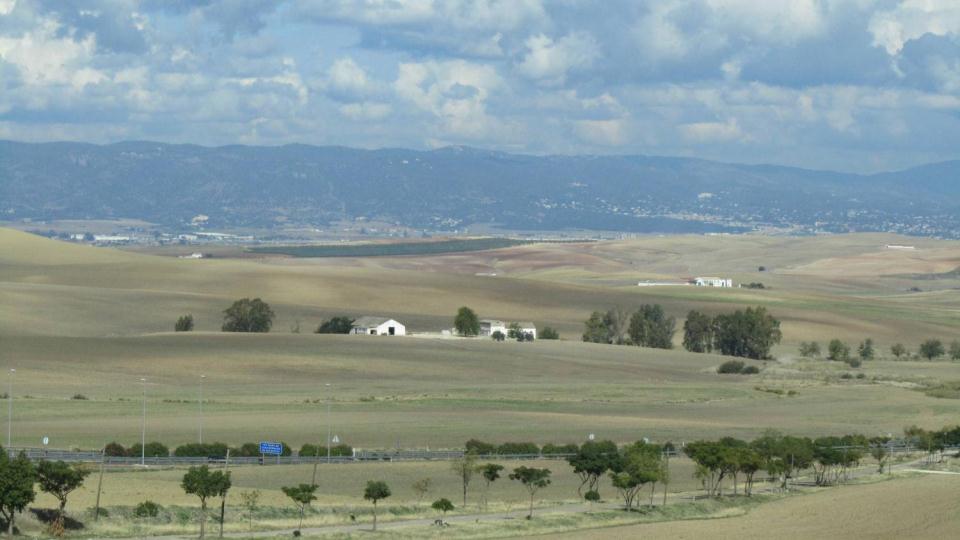 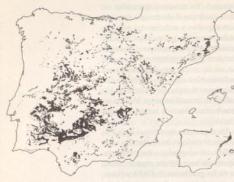 Valle del Guadalquivir (Guadalquivir meadow)
Ancient deforestation